OVERVIEW
ICT Growth
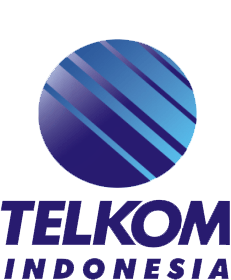 Provider
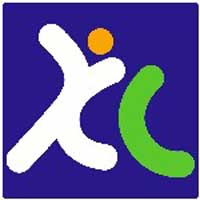 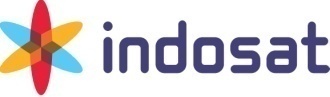 ICT
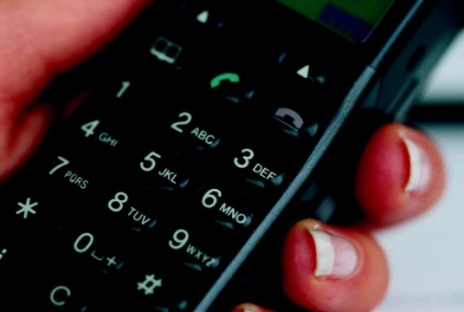 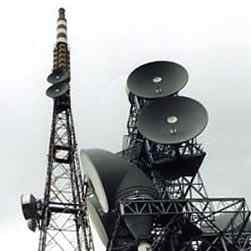 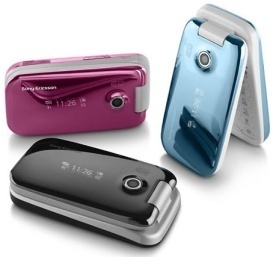 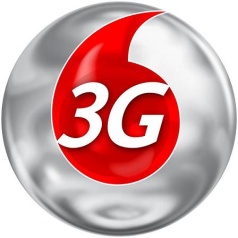 Network
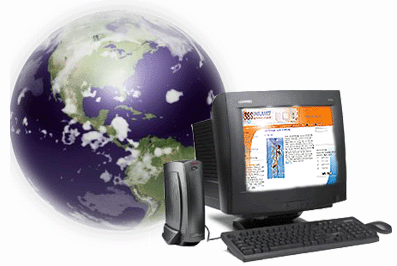 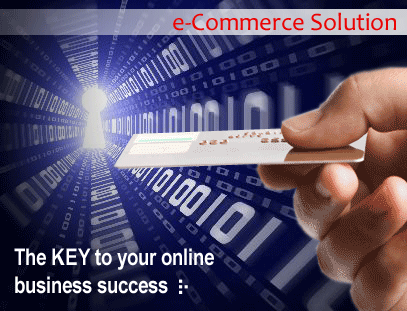 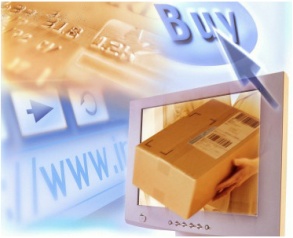 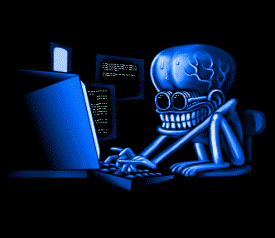 E-Commerce
Heacker
Amankah ???
Murahkah ???
Sudah Terberdayakankah Semua Resources?
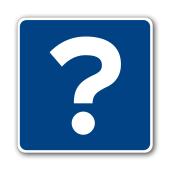 [Speaker Notes: ICT = Information and Communications Technology]
Network Growth
PSTN
PLMN Network
Data/IP Network
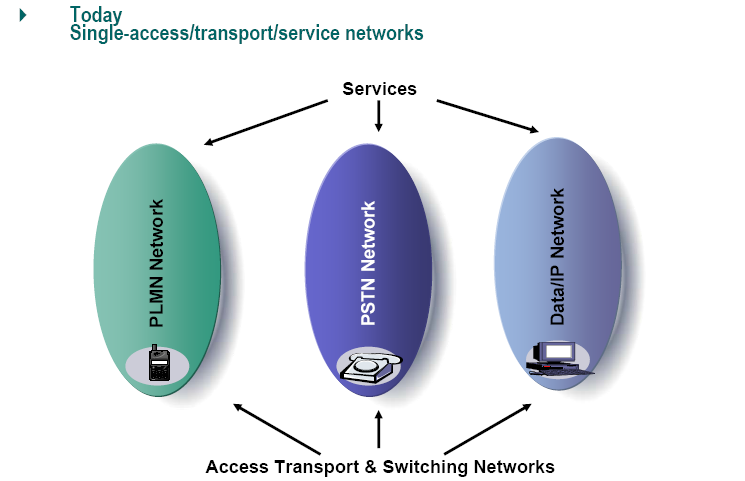 NGN
Broadband Access
Network Growth
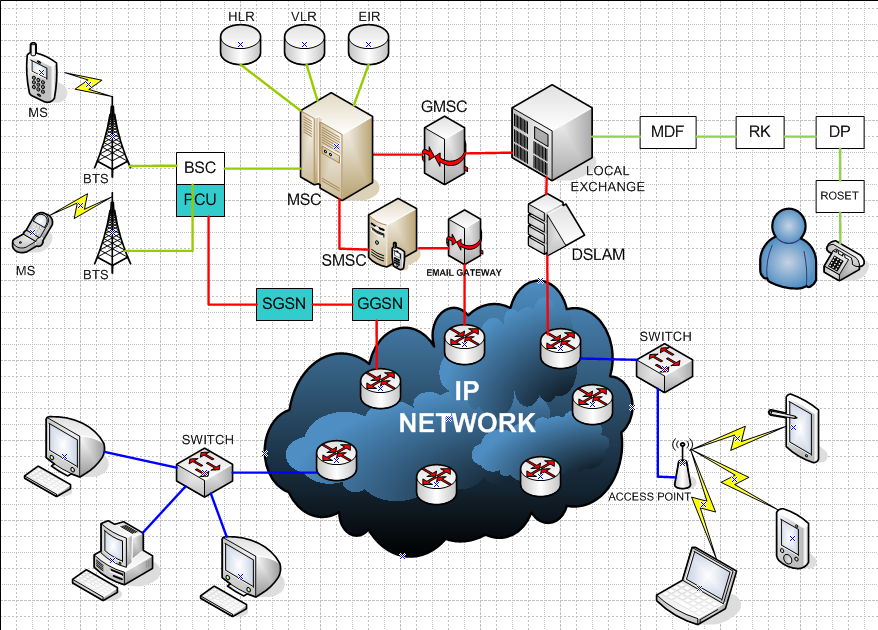 Network Growth
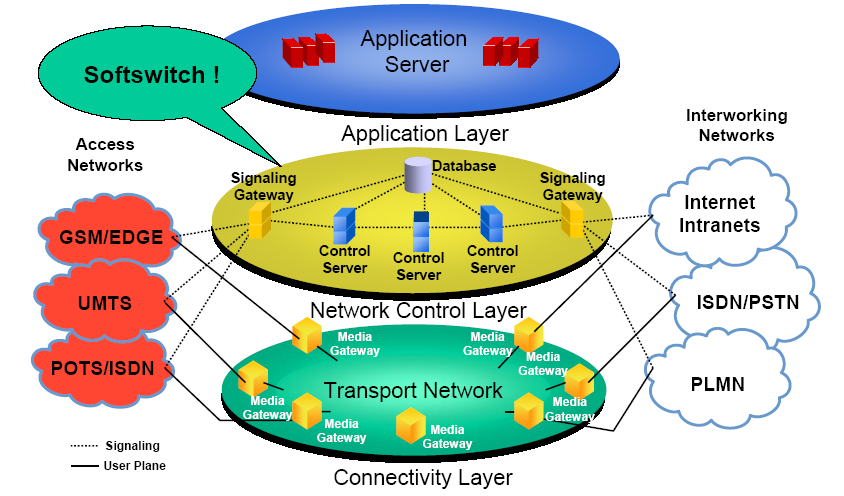 Network Growth
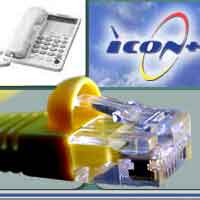 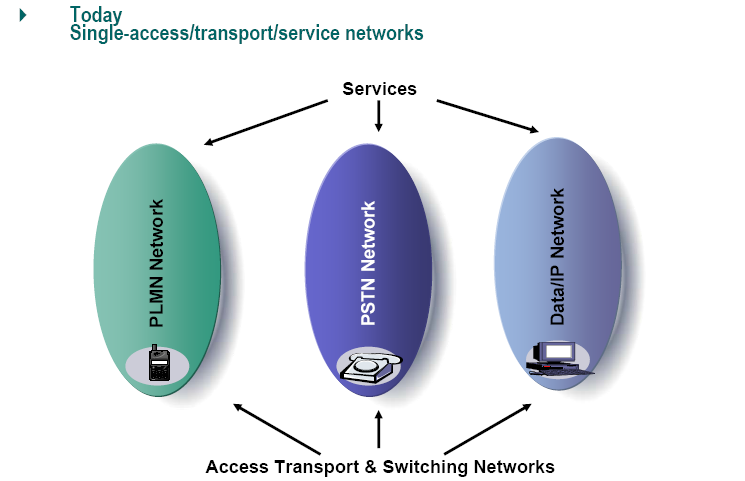 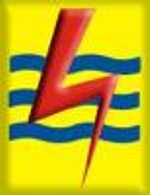 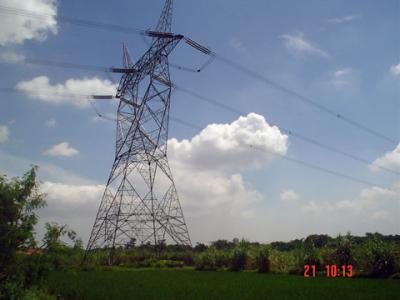 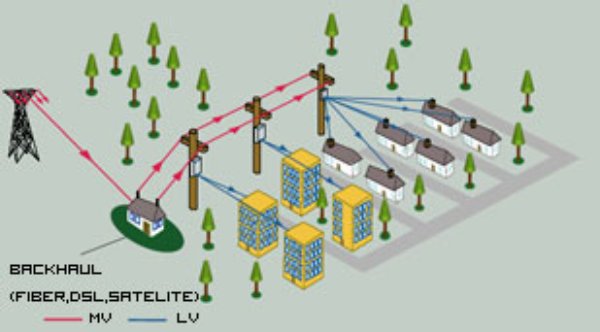 Device Growth
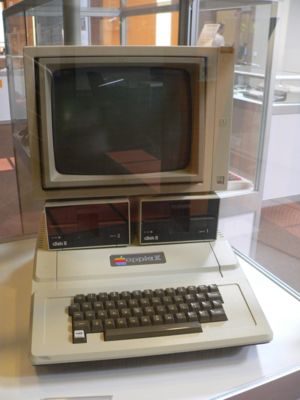 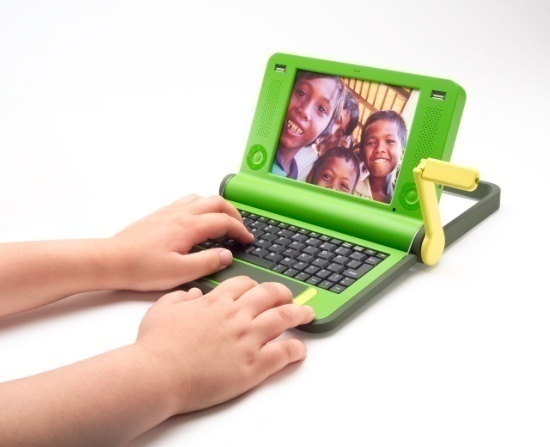 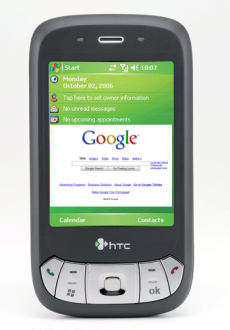 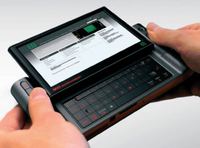 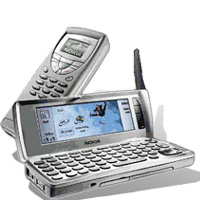 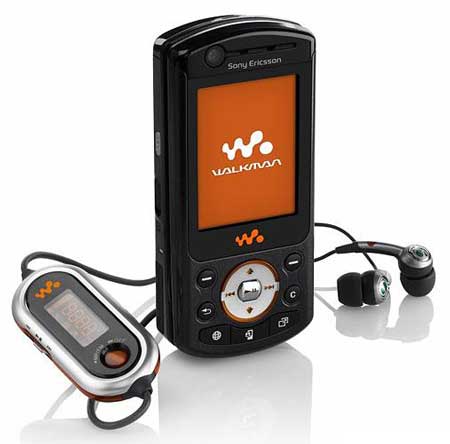 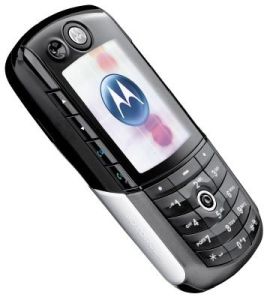 PRICE !!
Human Growth
Data
Data
Jenis Informasi  semakin beragam
Voice
Voice
Video
Video
Data
Voice
Voice
Kemampuan Bergerak (Mobilitas)
cOST !!
Data Growth
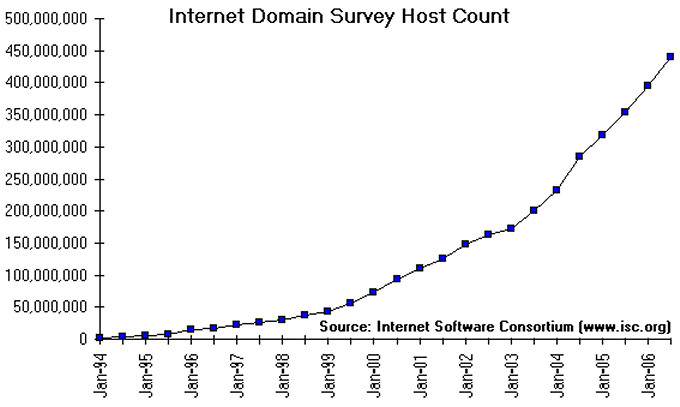 Data Growth
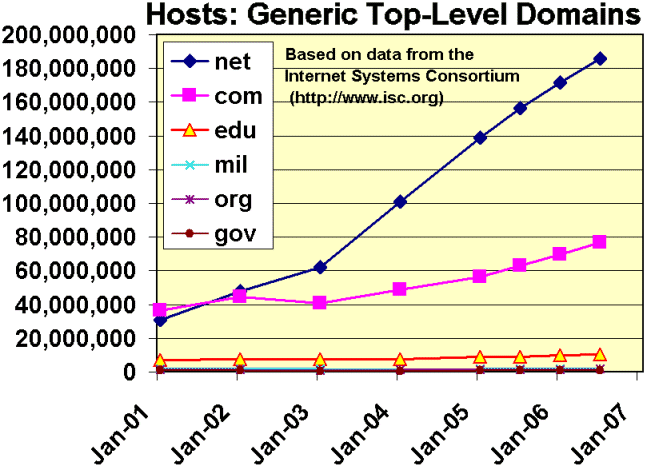 Data Growth
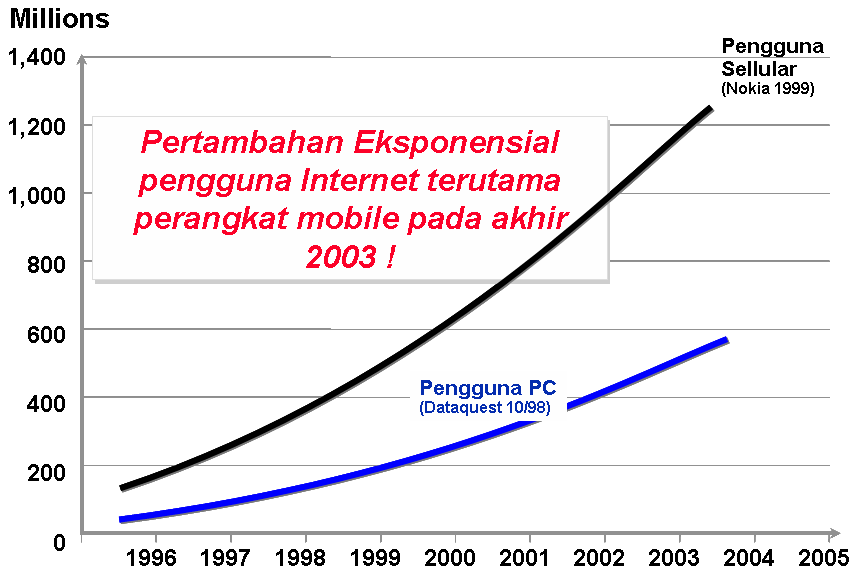 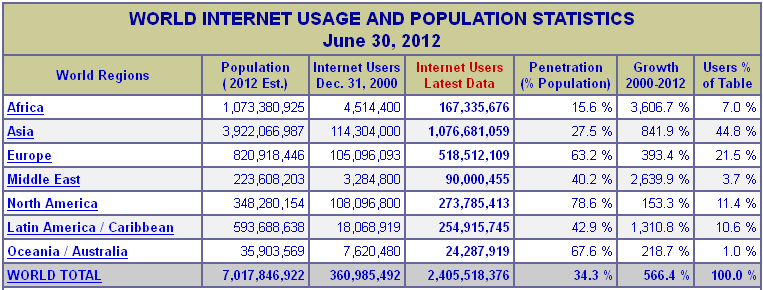 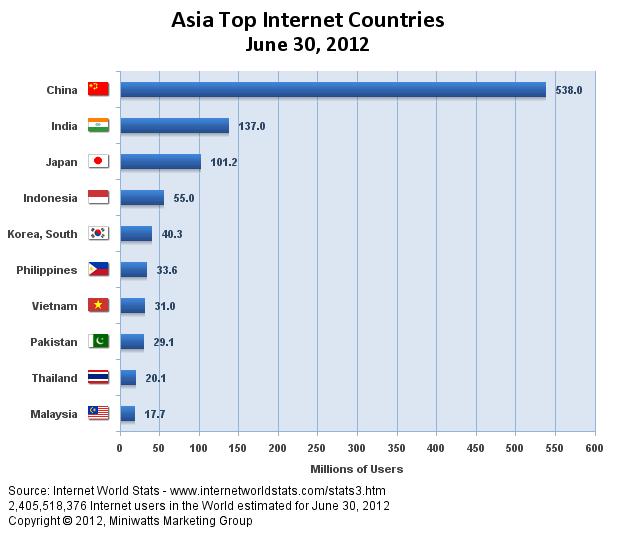 Data Growth
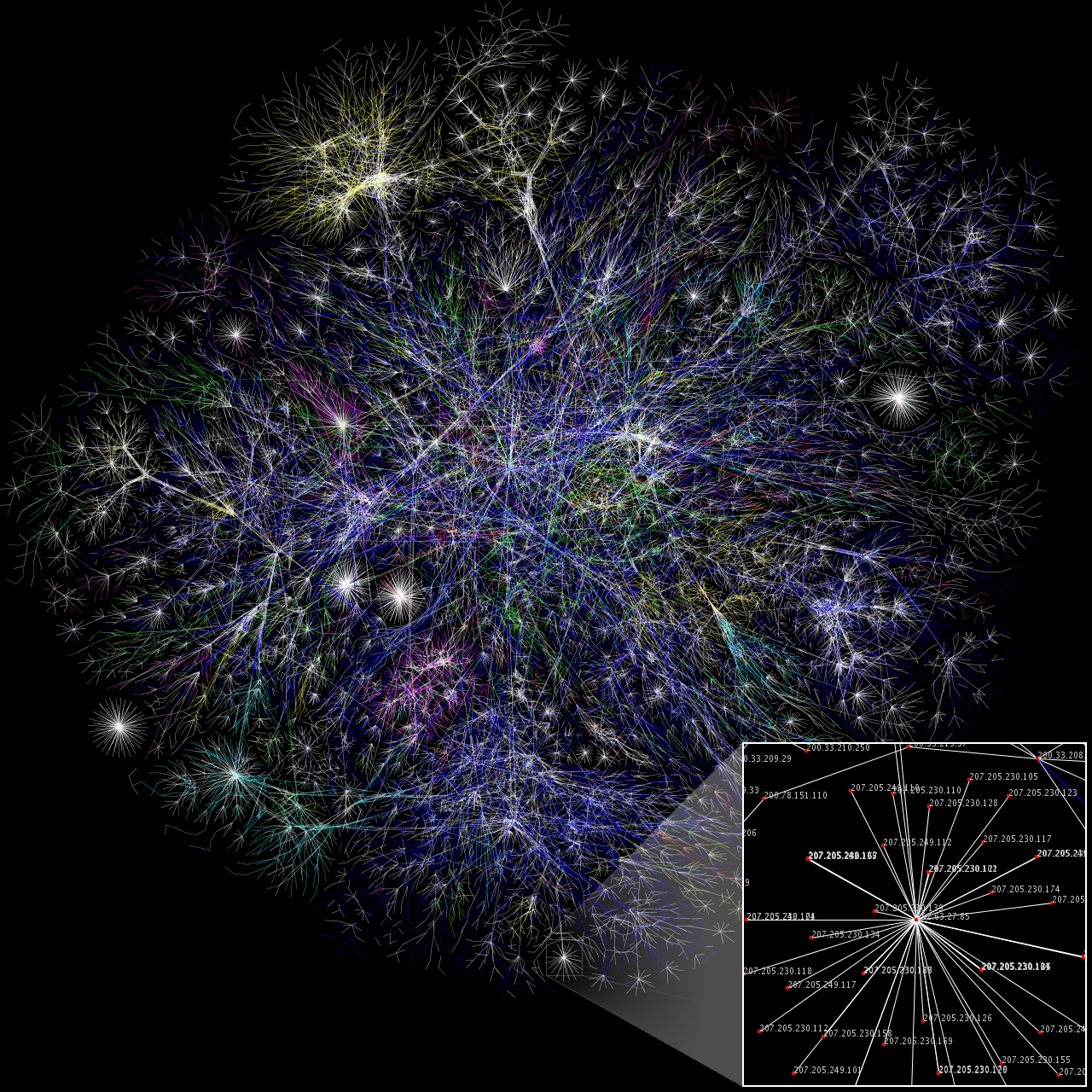 Data Growth
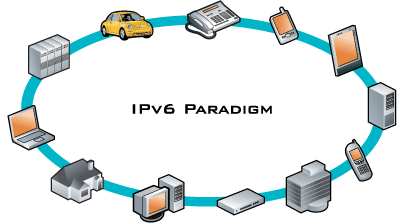 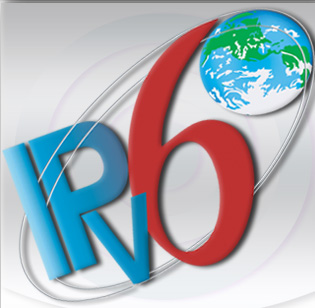 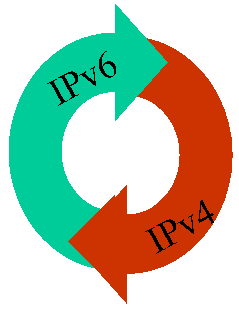 Data Growth
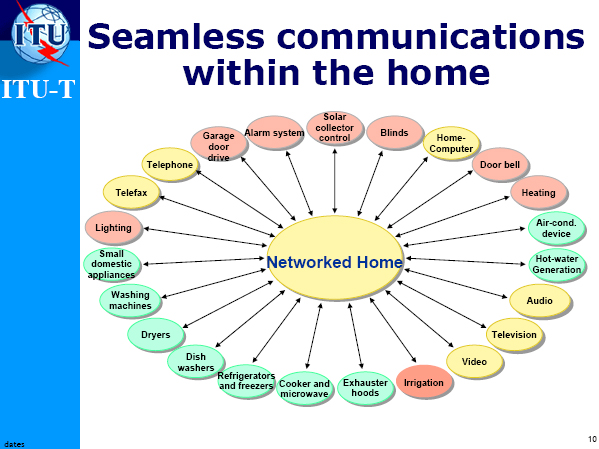 Data Growth
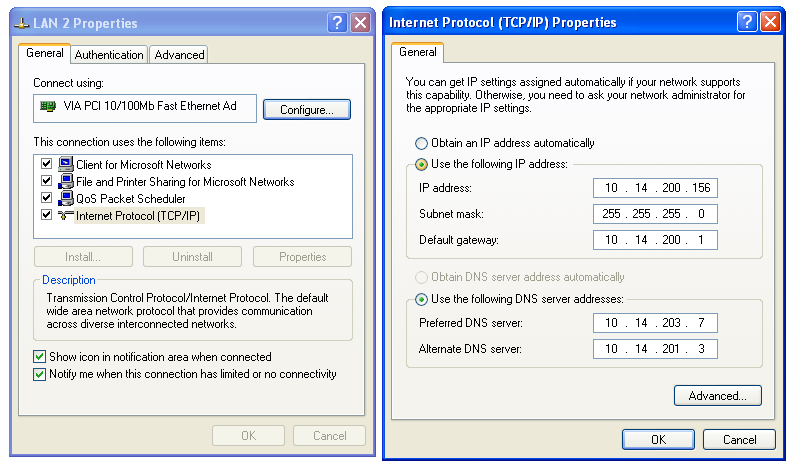 Banyak Host IPv4  2^32 = 4.294.967.296
Banyak Host IPv6  2^128 = 3.4 x 10^38
Application Growth
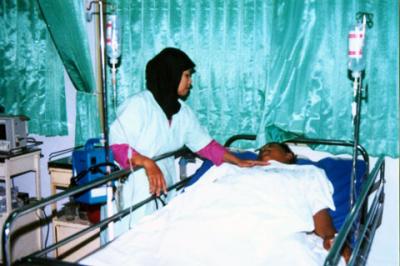 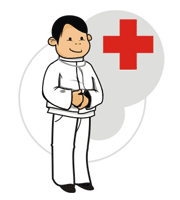 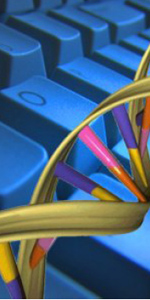 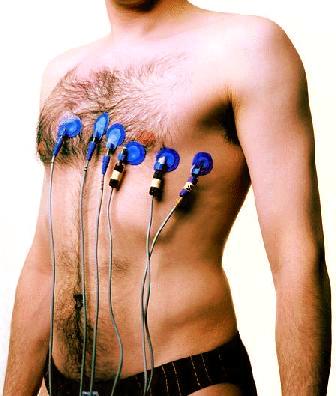 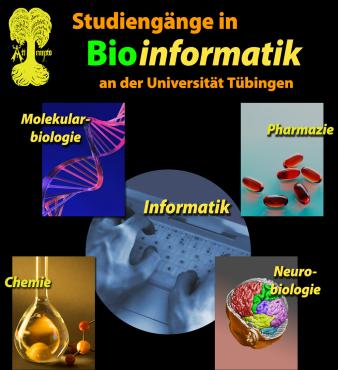 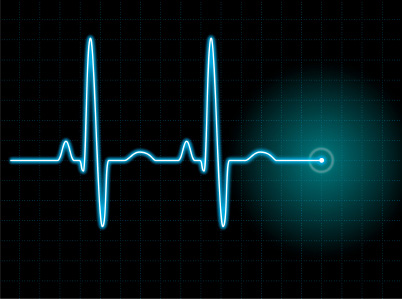 Application Growth
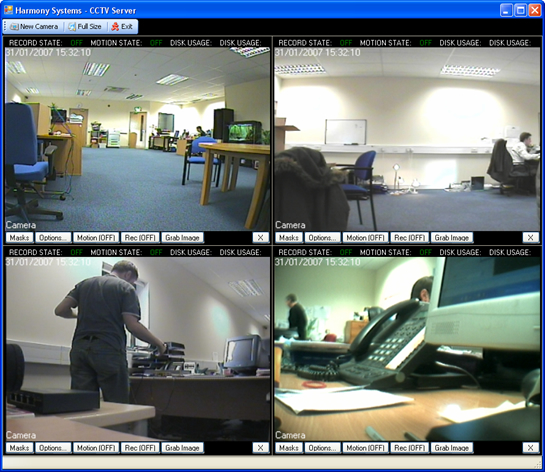 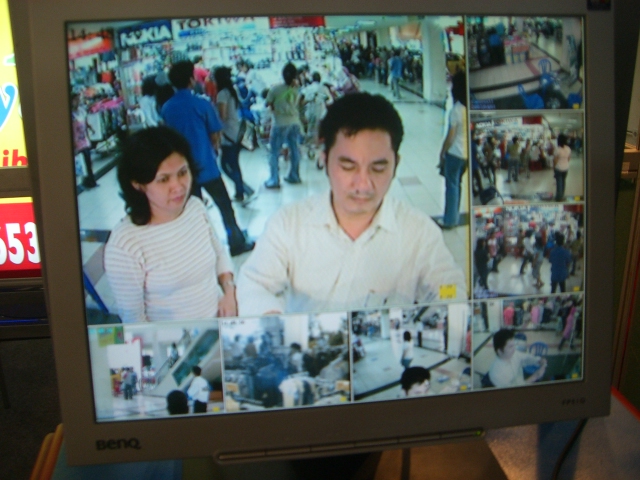 Application Growth
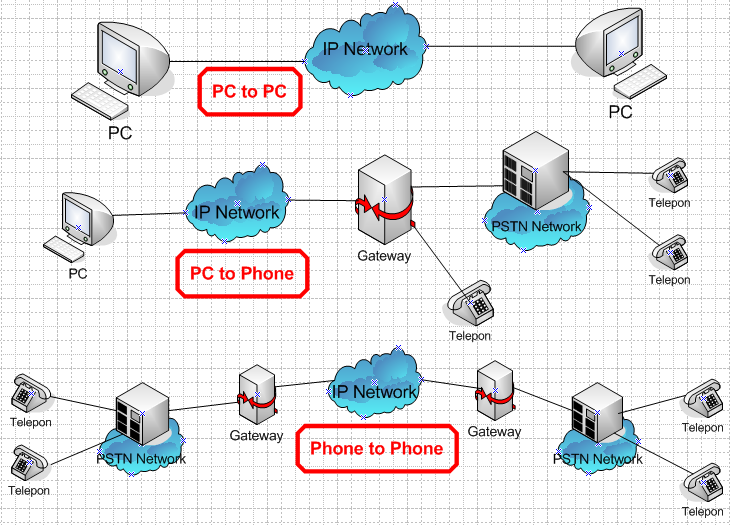 Application Growth
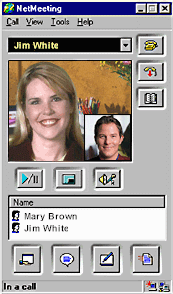 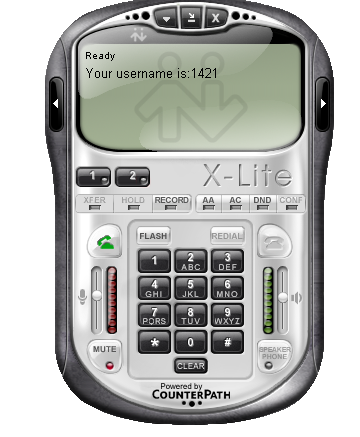 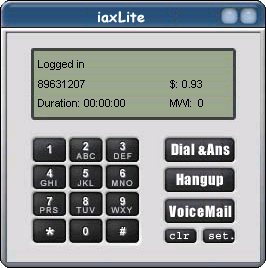 H.323 Phone
SIP Phone
IAX Phone
Application Growth
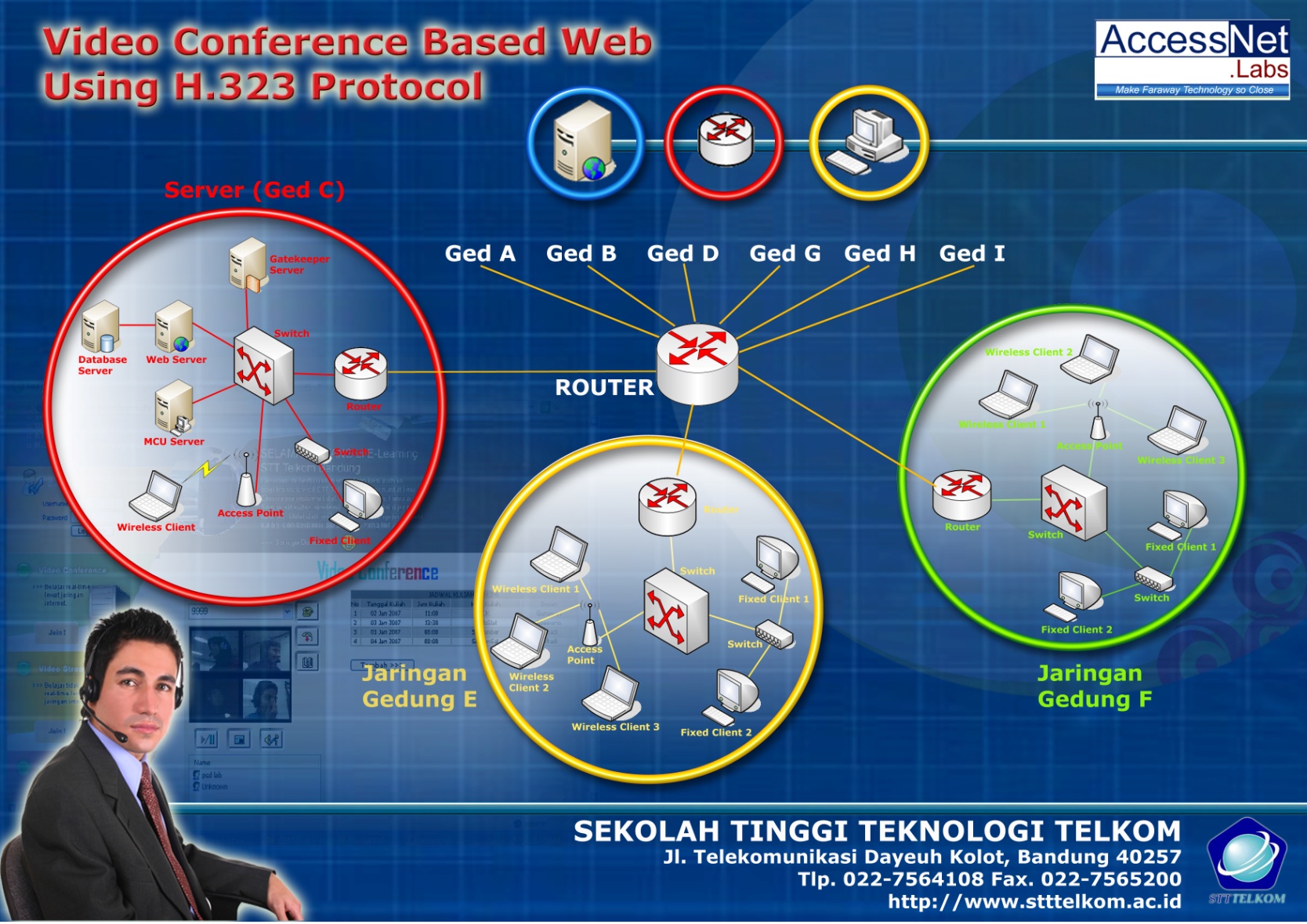 Application Growth
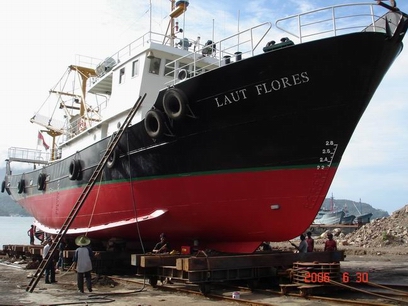 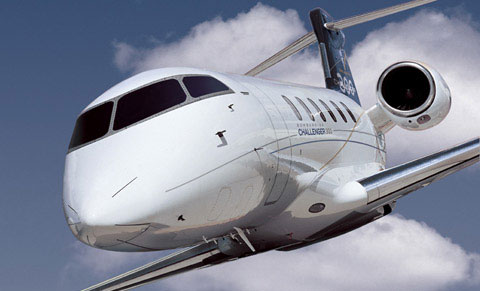 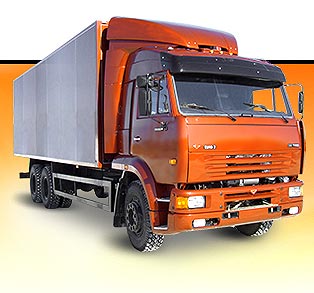 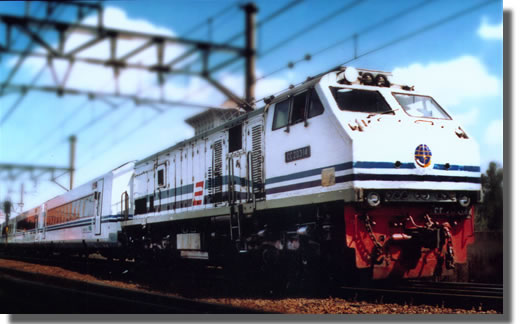 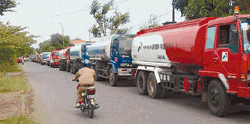 Application Growth
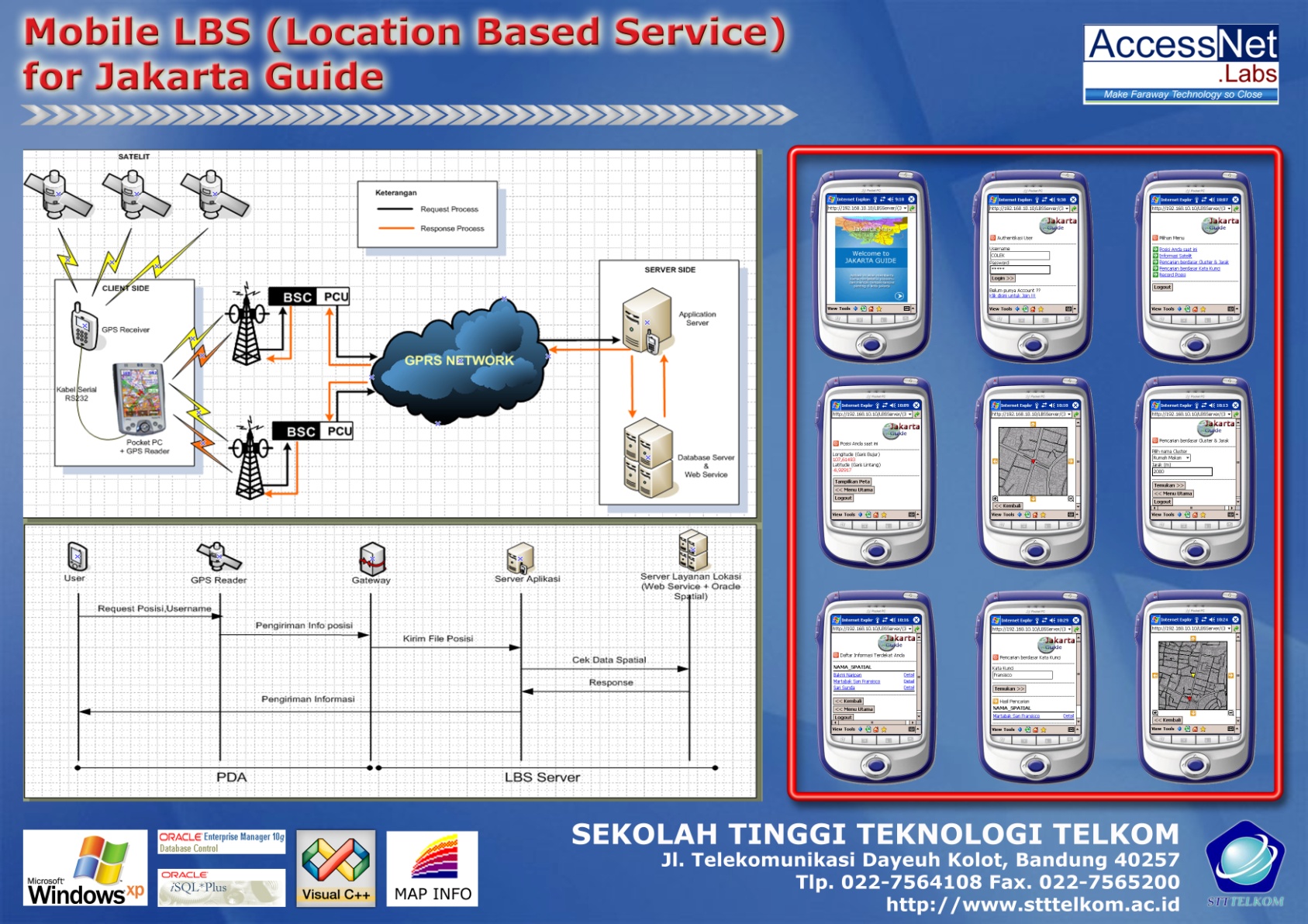 Application Growth
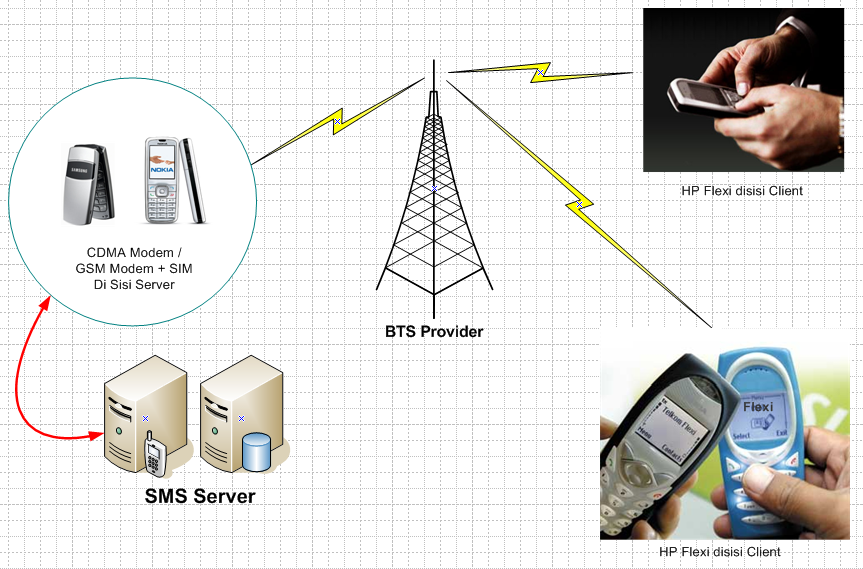 Application Growth
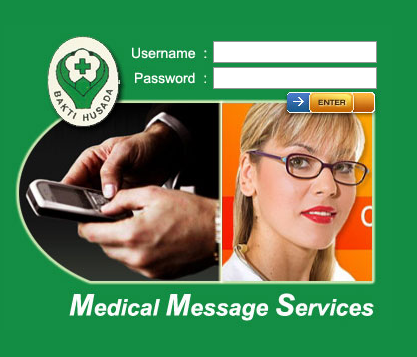 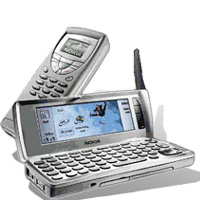 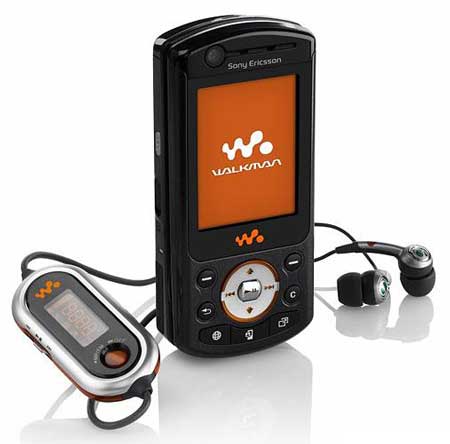 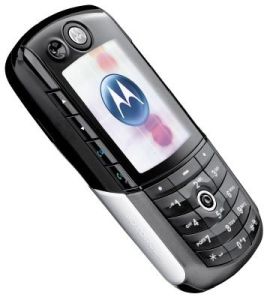 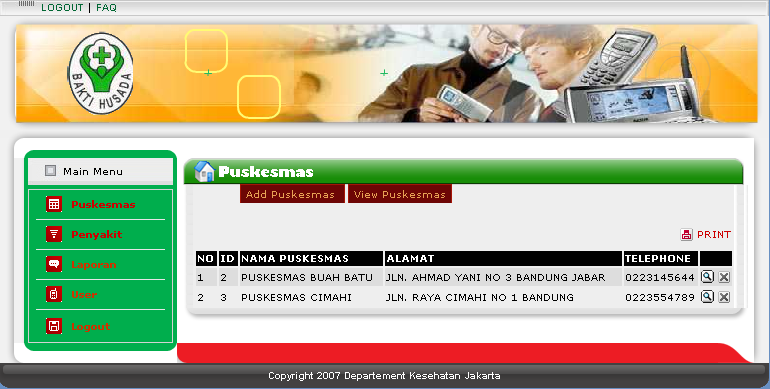 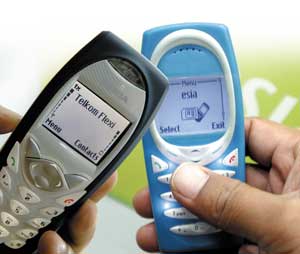 Application Growth
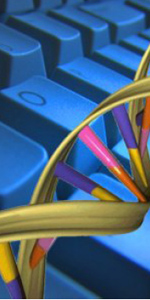 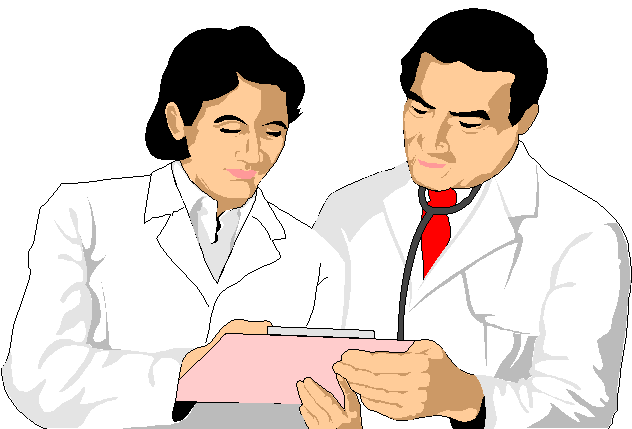 Dokter Berbasis PC
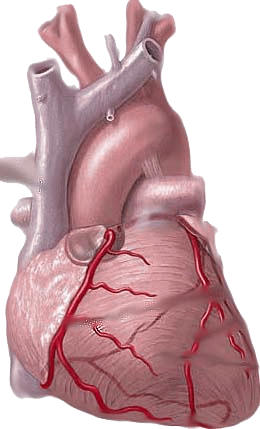 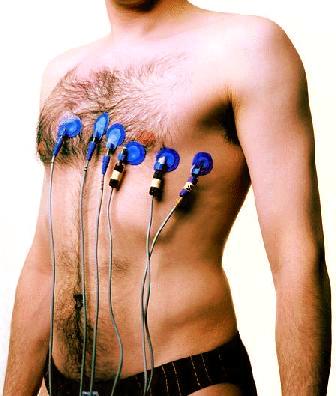 Electrocardiograph
Application Growth
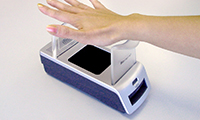 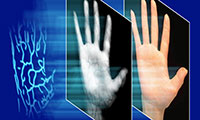 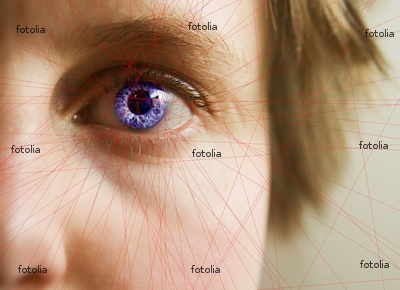 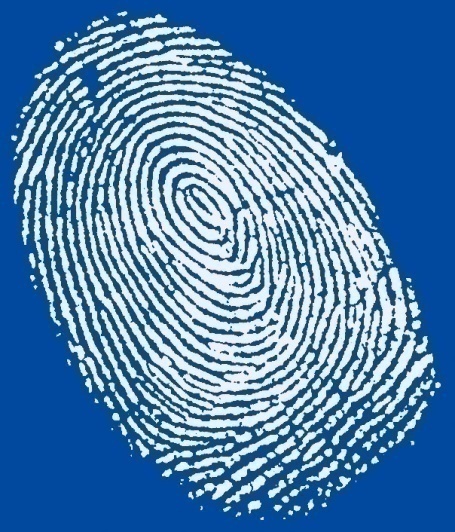 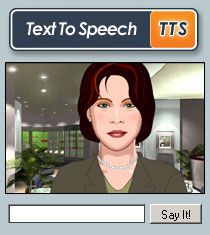 Application Growth
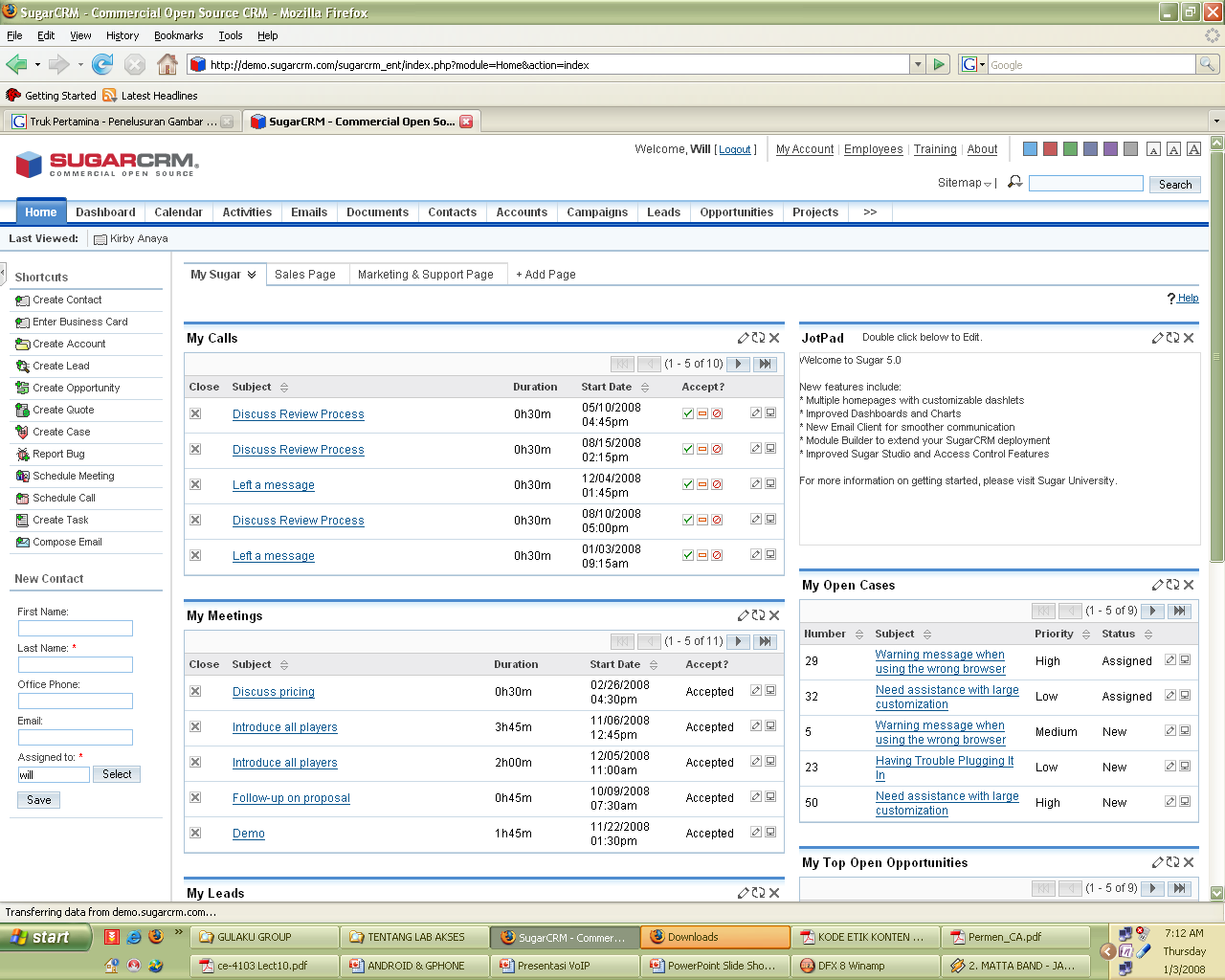 Security ???
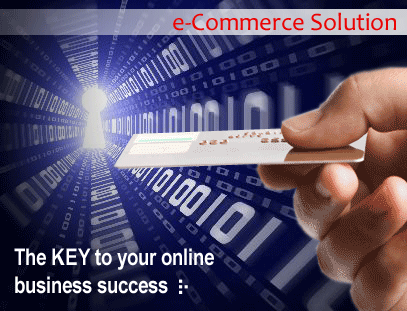 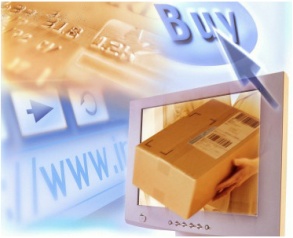 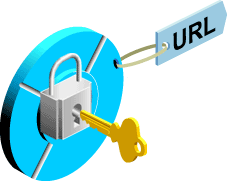 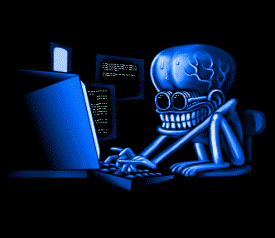 Heacker
Security
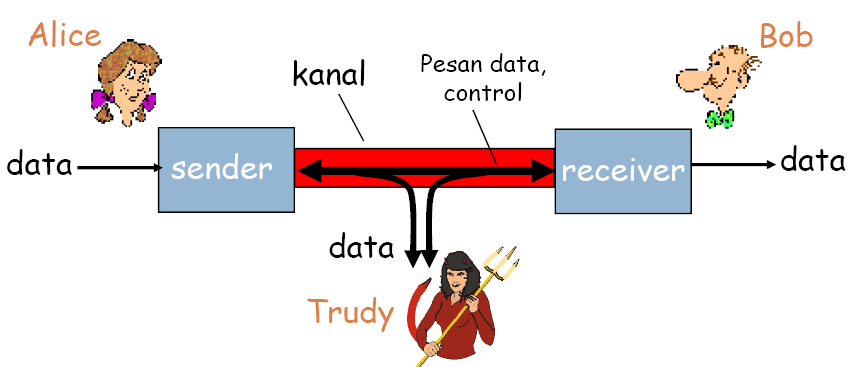 SEKIAN